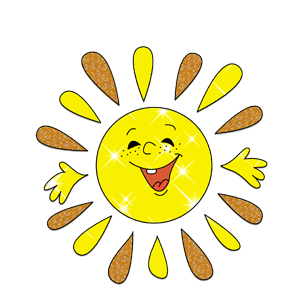 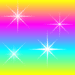 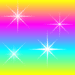 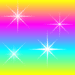 Звёздный час
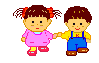 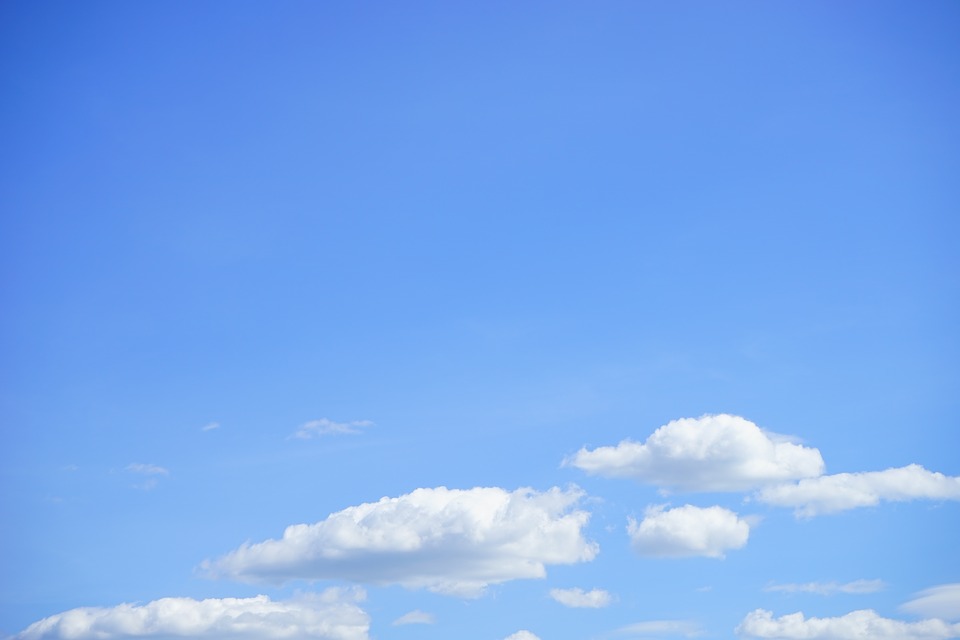 1
2
3
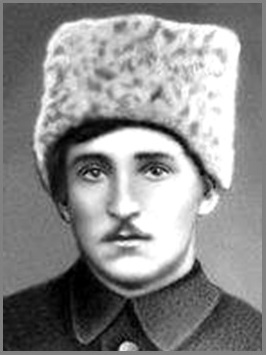 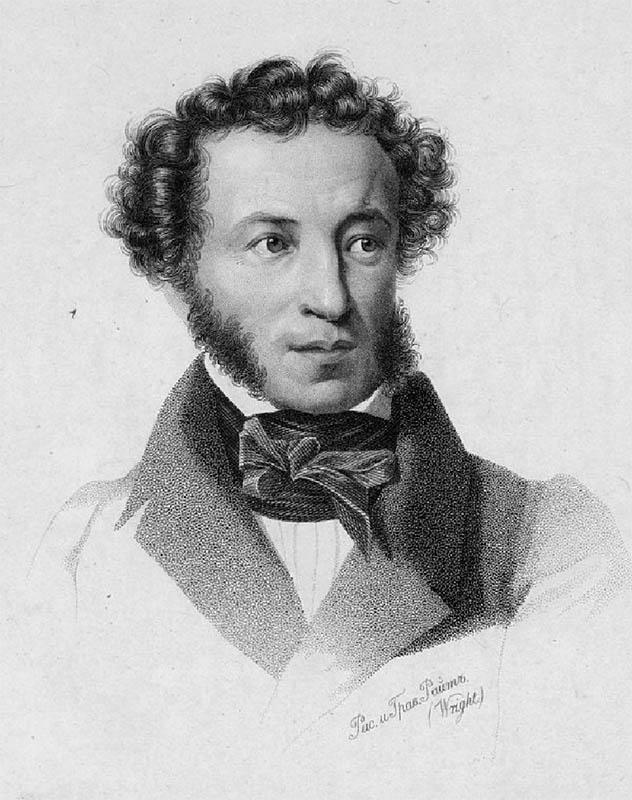 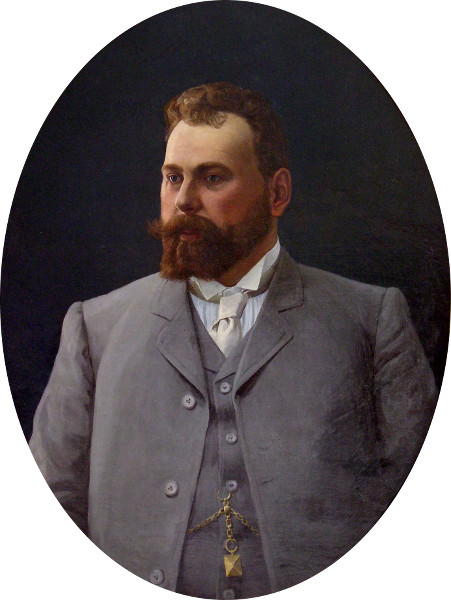 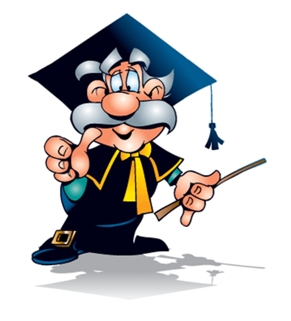 Кто из них П.А. Башенин?
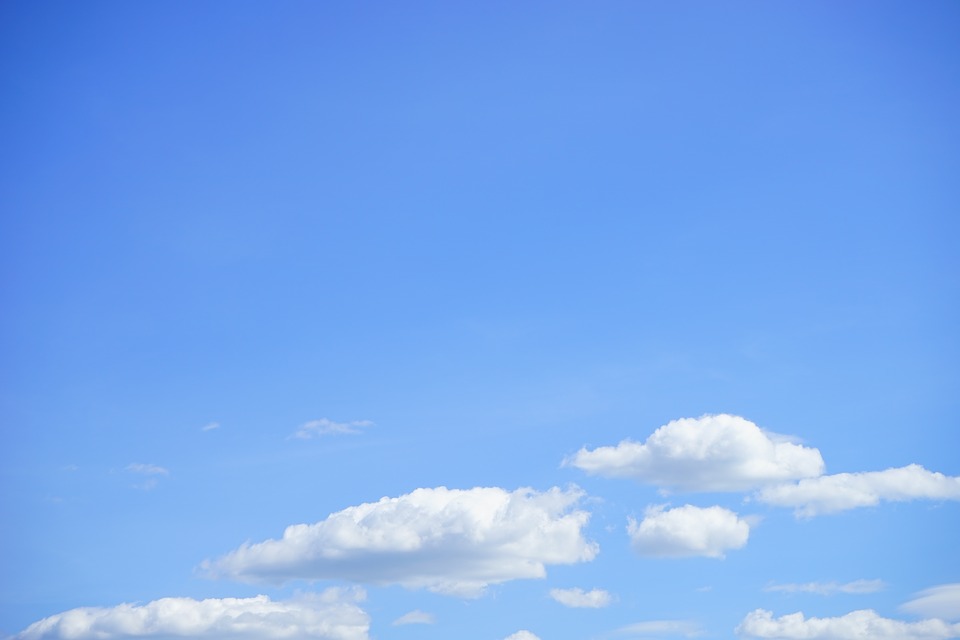 1
2
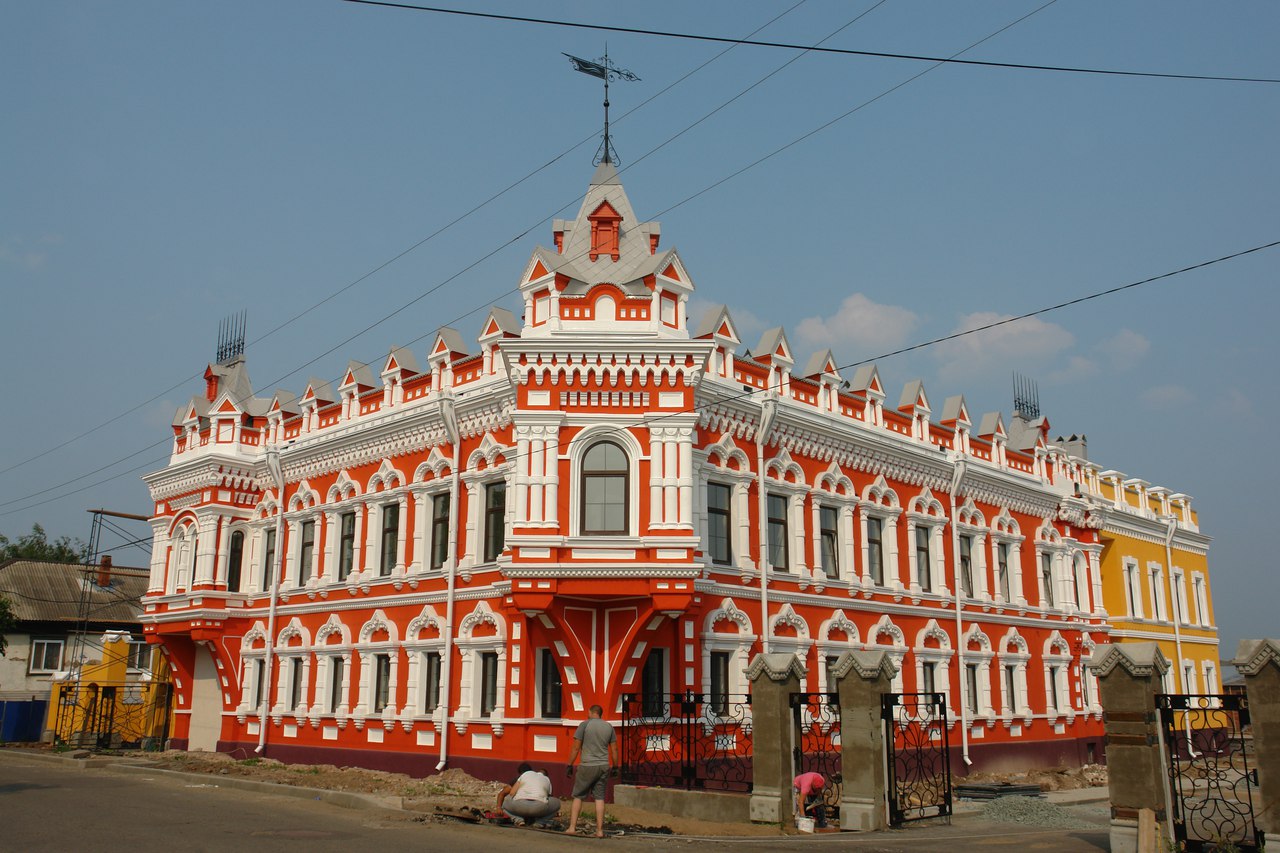 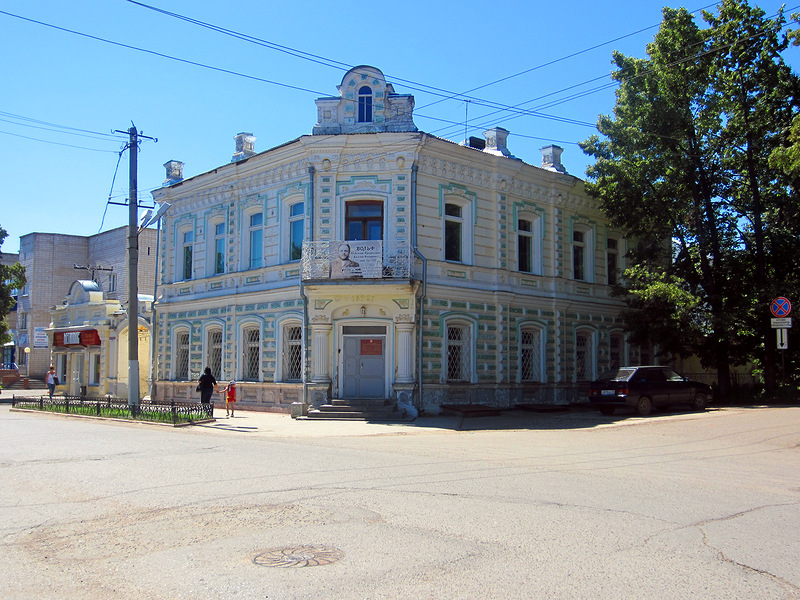 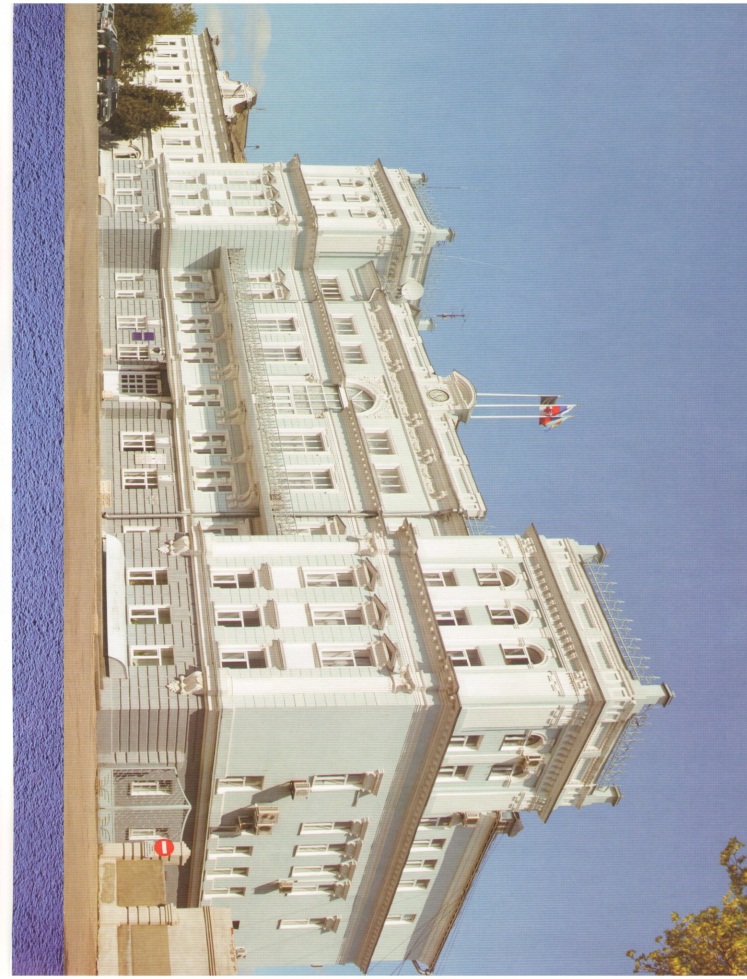 3
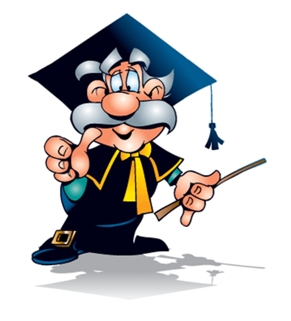 В каком из этих домов 
жил  П.А. Башенин?
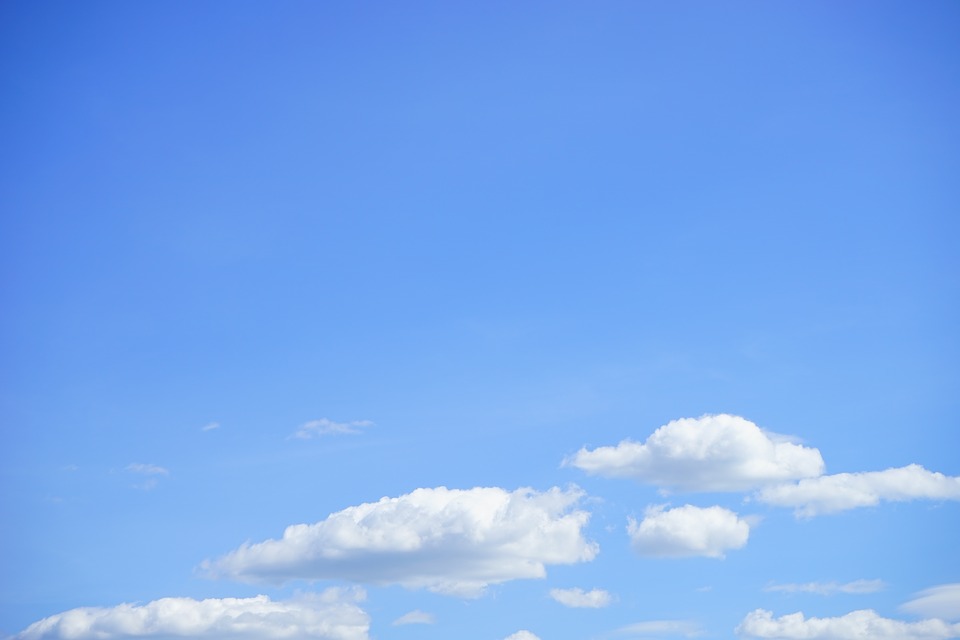 1
2
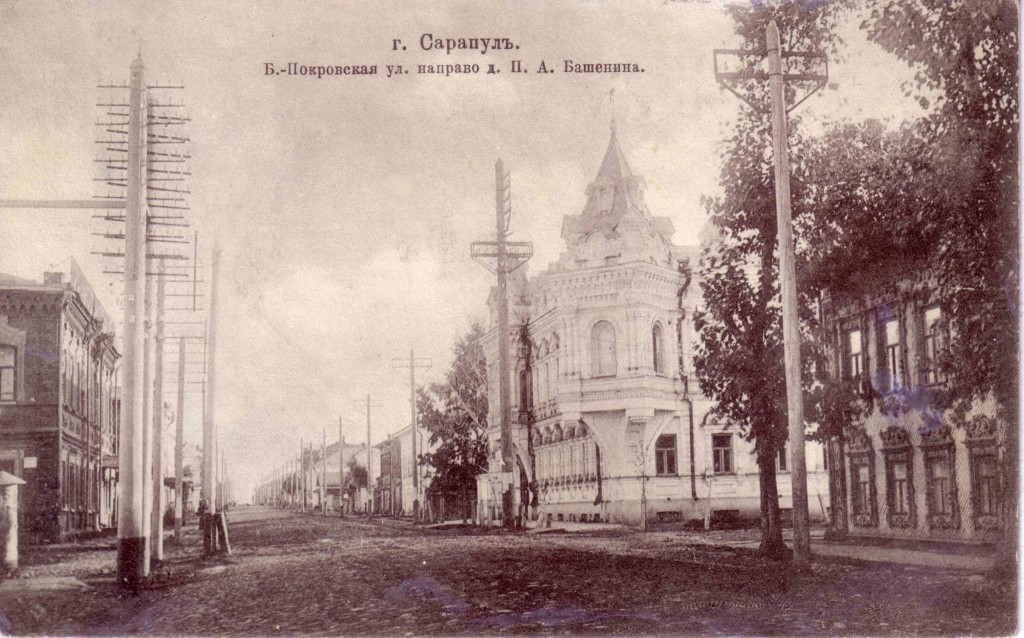 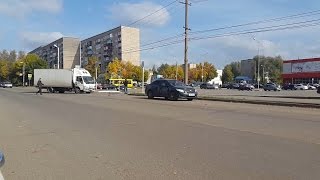 Азина
Большепокровская
3
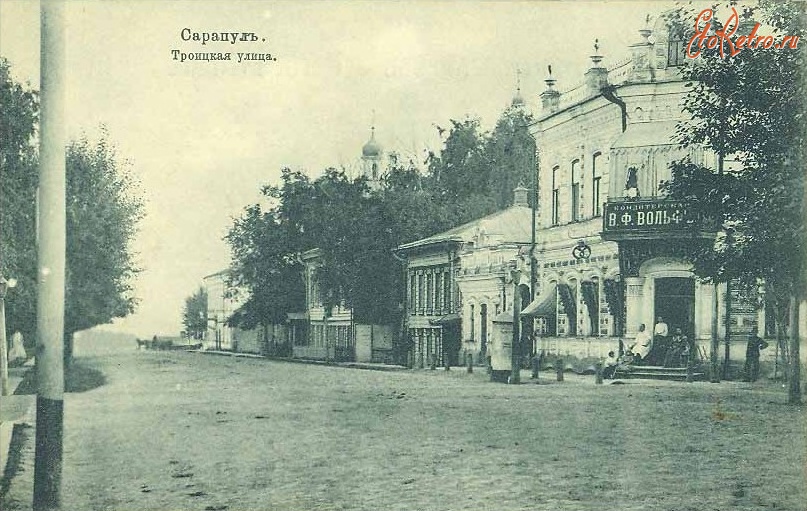 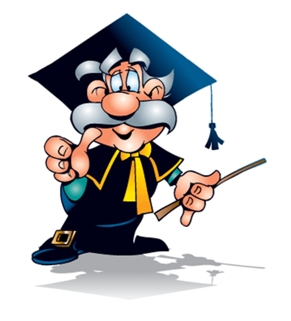 Троицкая
Как называется улица,  где жил П.А. Башенин?
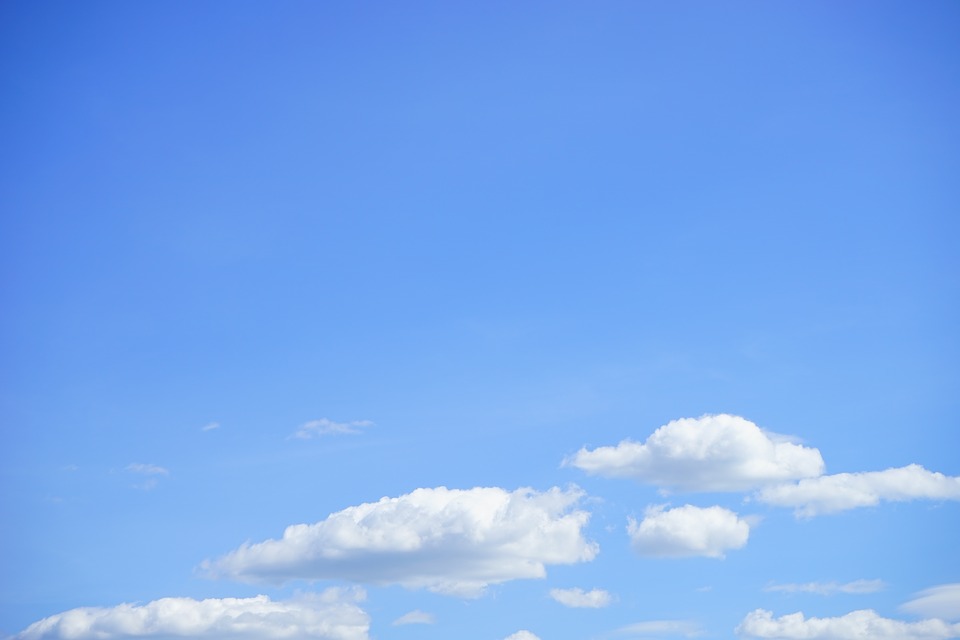 2
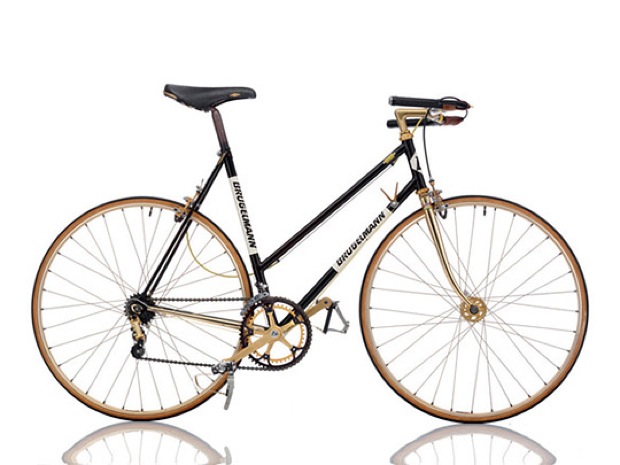 1
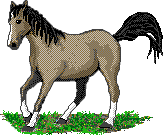 3
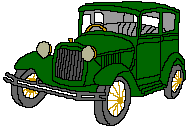 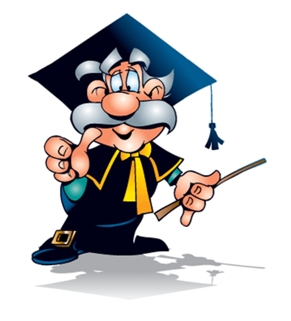 На чем ездил П.А. Башенин?
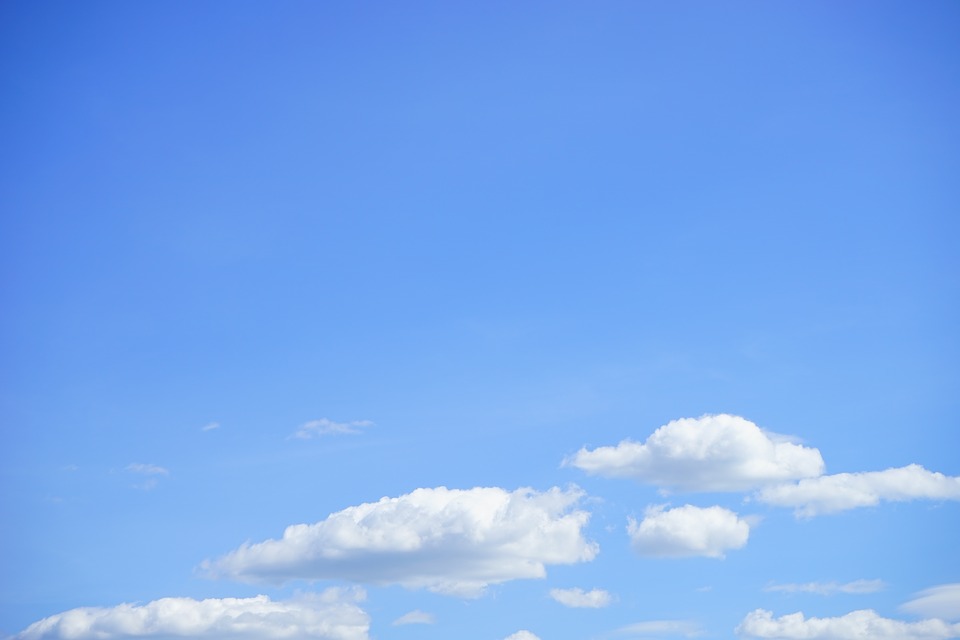 1
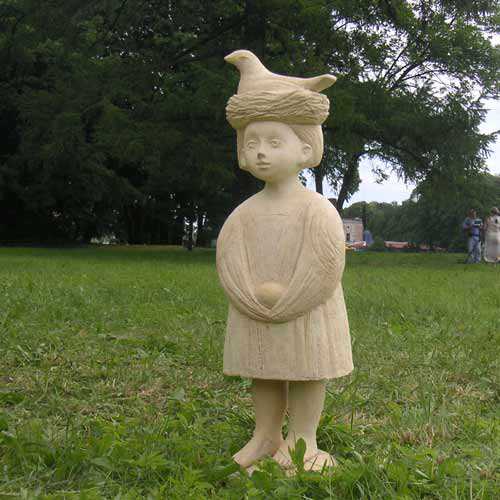 2
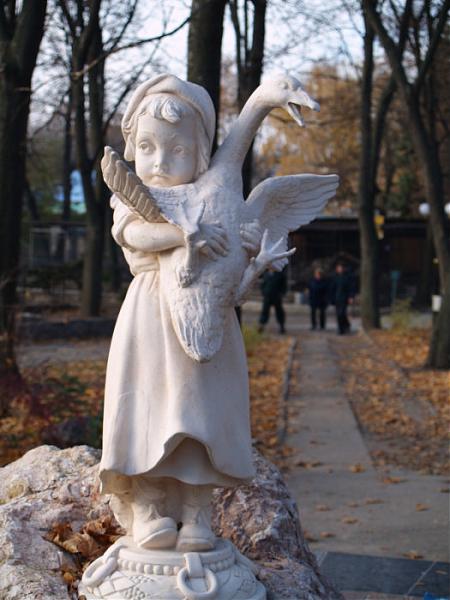 3
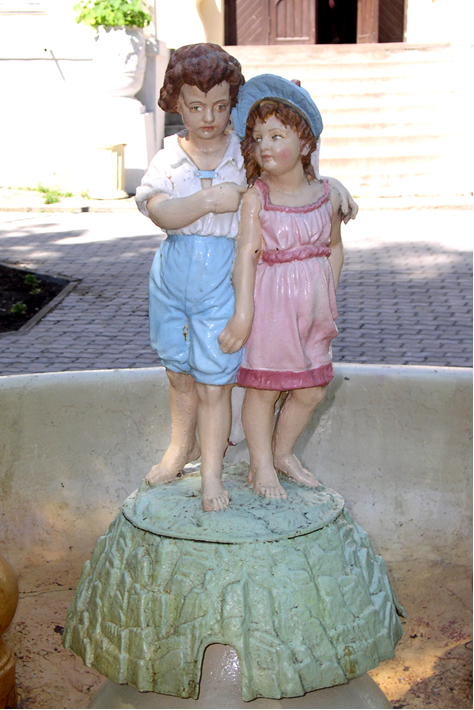 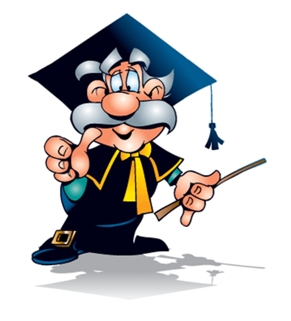 Какой из фонтанов расположен 
на Даче Башенина?
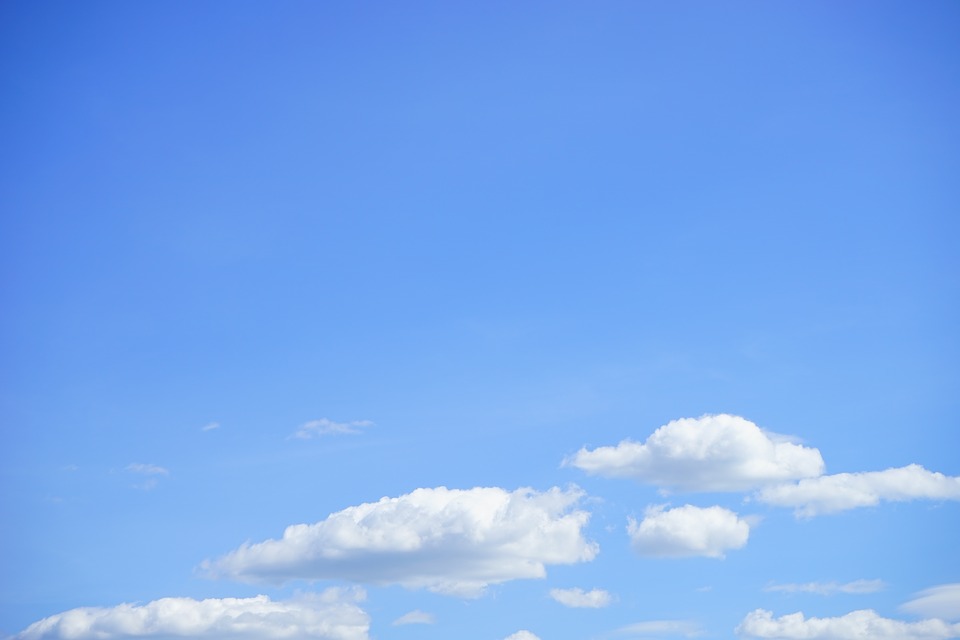 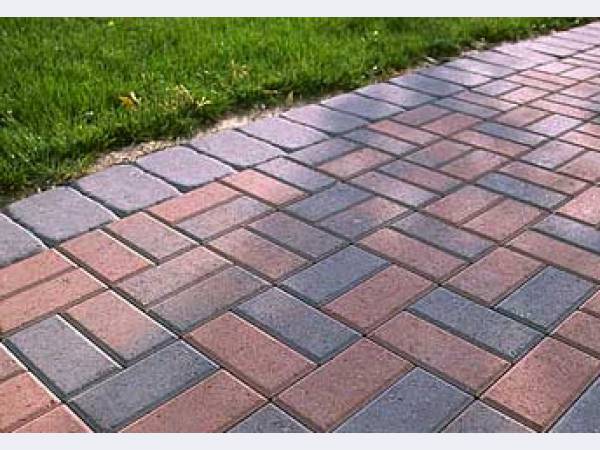 1
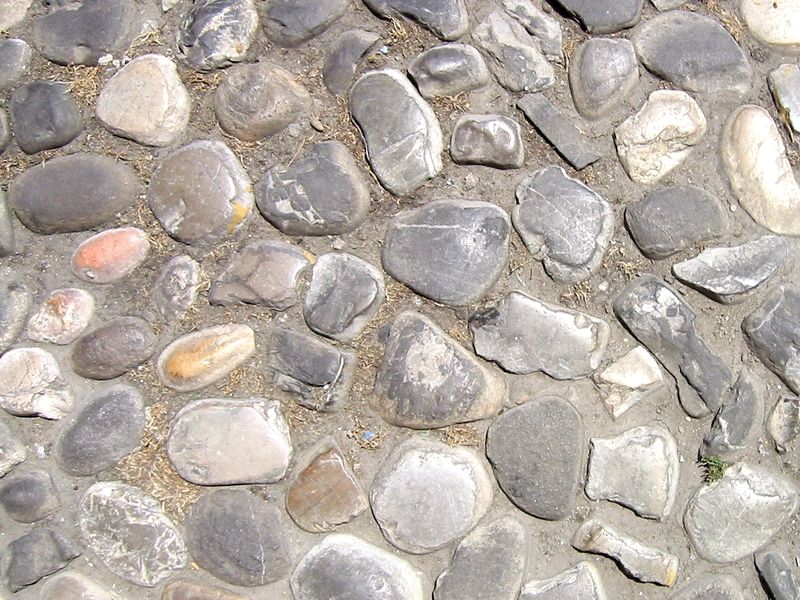 3
плитка
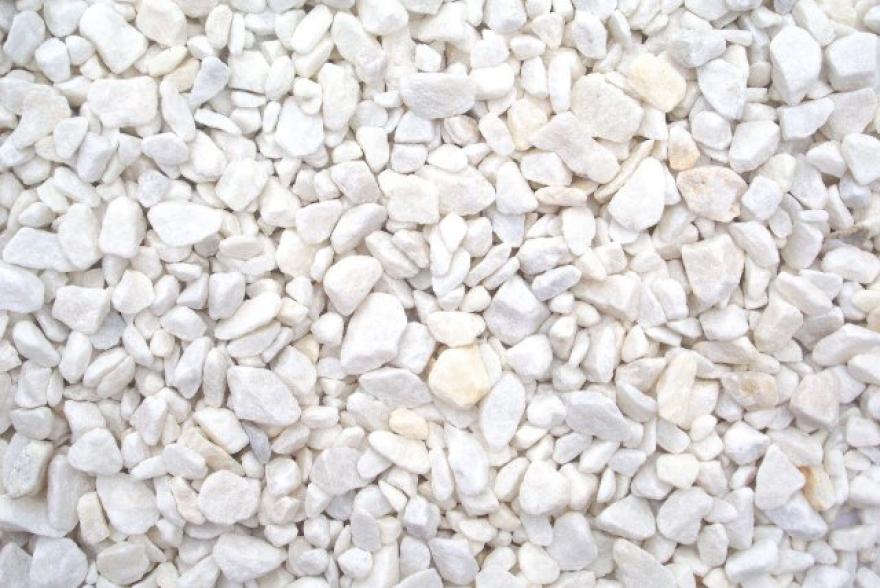 булыжник
2
щебень
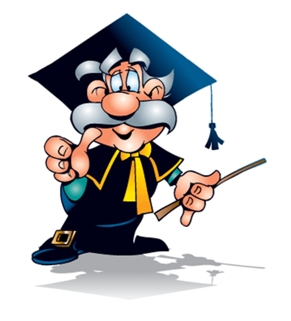 Чем вымощена была улица, 
где расположен дом П.А. Башенина?
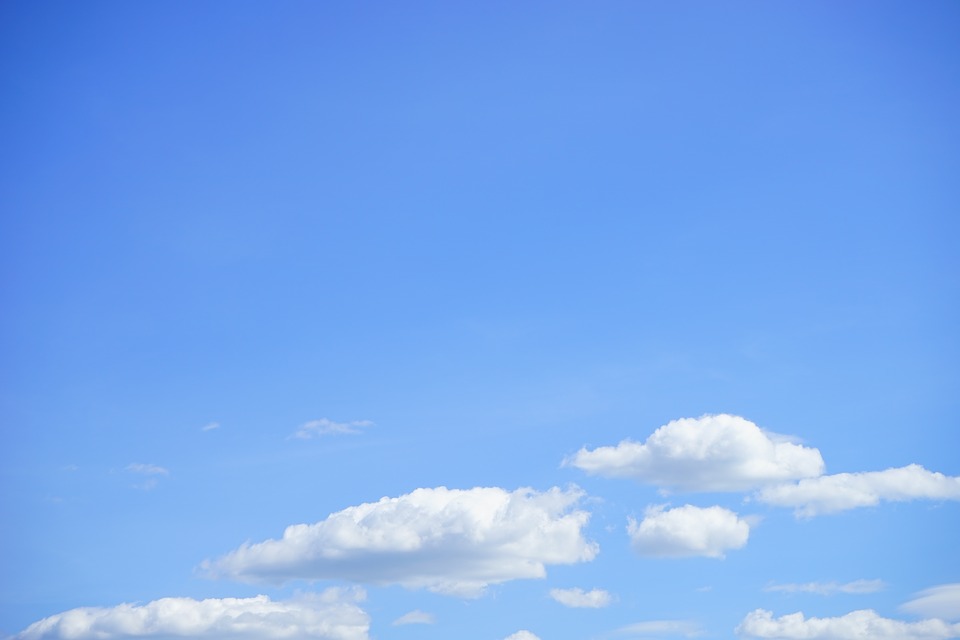 3
2
1
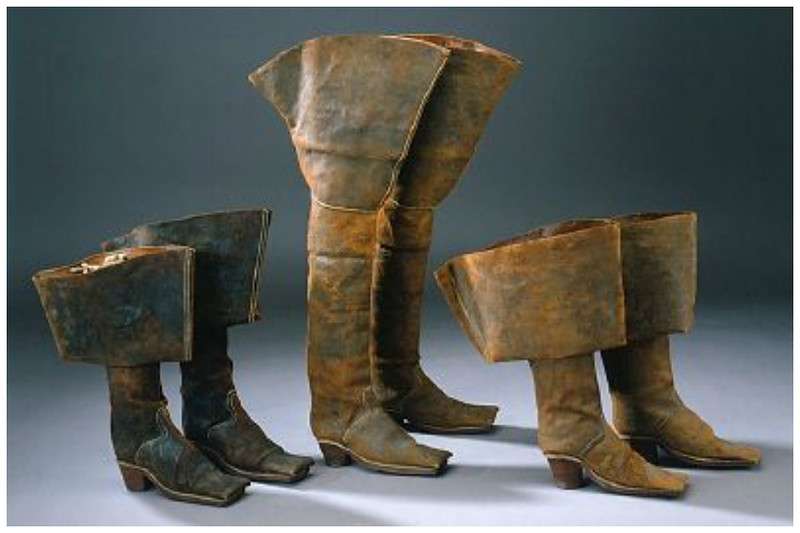 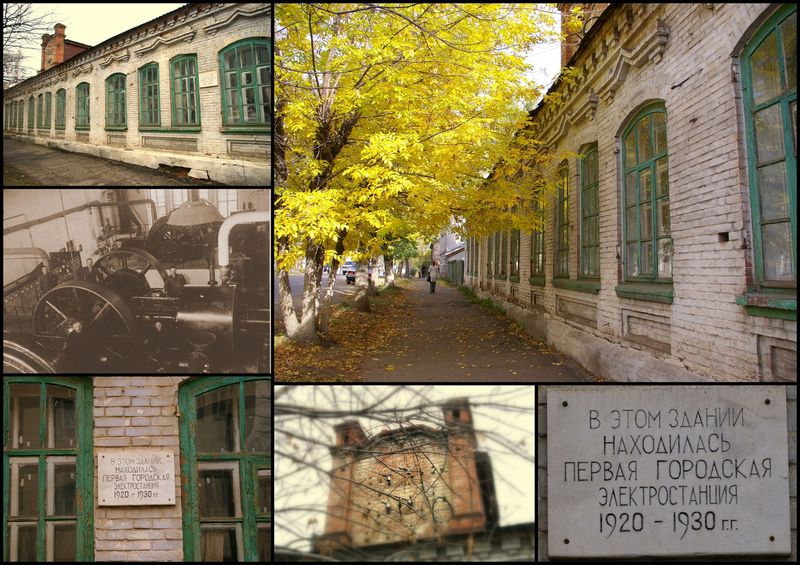 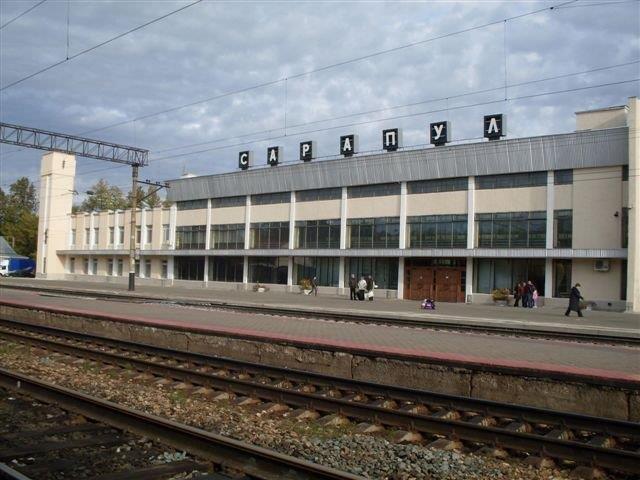 сапоги
железная дорога
электростанция
4
5
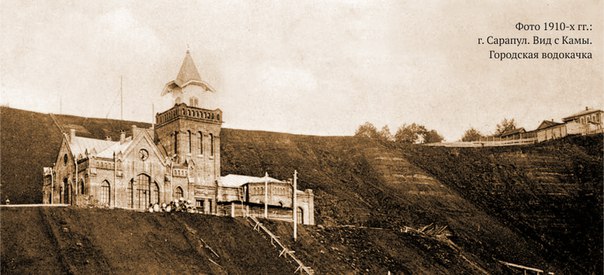 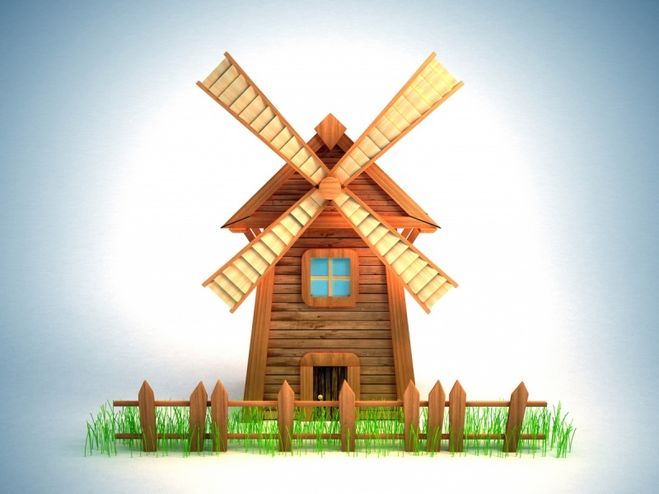 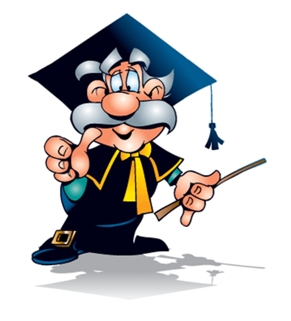 водопровод
мельница
Чем прославился П.А. Башенин?
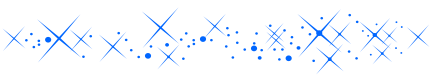 Молодцы!
Все справились 
с заданиями!
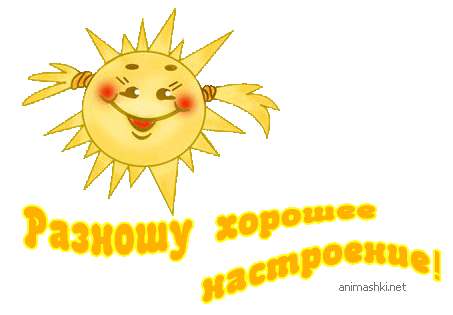